Unit 8   L17 & 18 (JFBP  I)
だい17か　Lesson 17  (JFBP I)
TALKING ABOUT PLANS
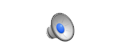 Lesson 17     Talking About Plans
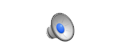 Word Power
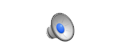 Key Sentences        (日本語)
Key Sentences    (英語)
Exercise I
Exercise II
Exercise III
Exercise IV
Exercise V
Exercise VI
Exercise VII
Exercise VIII
Exercise IX
Exercise X
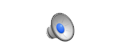 Exercise XI
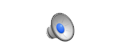 Short Dialogue I.
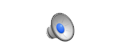 Short Dialogue II.
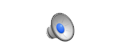 Active communication